Tiny Restaurant Big Potential
Duurzame relaties bouwen tussen boeren en burgers
Lucie Sovova & Janita Sanderse
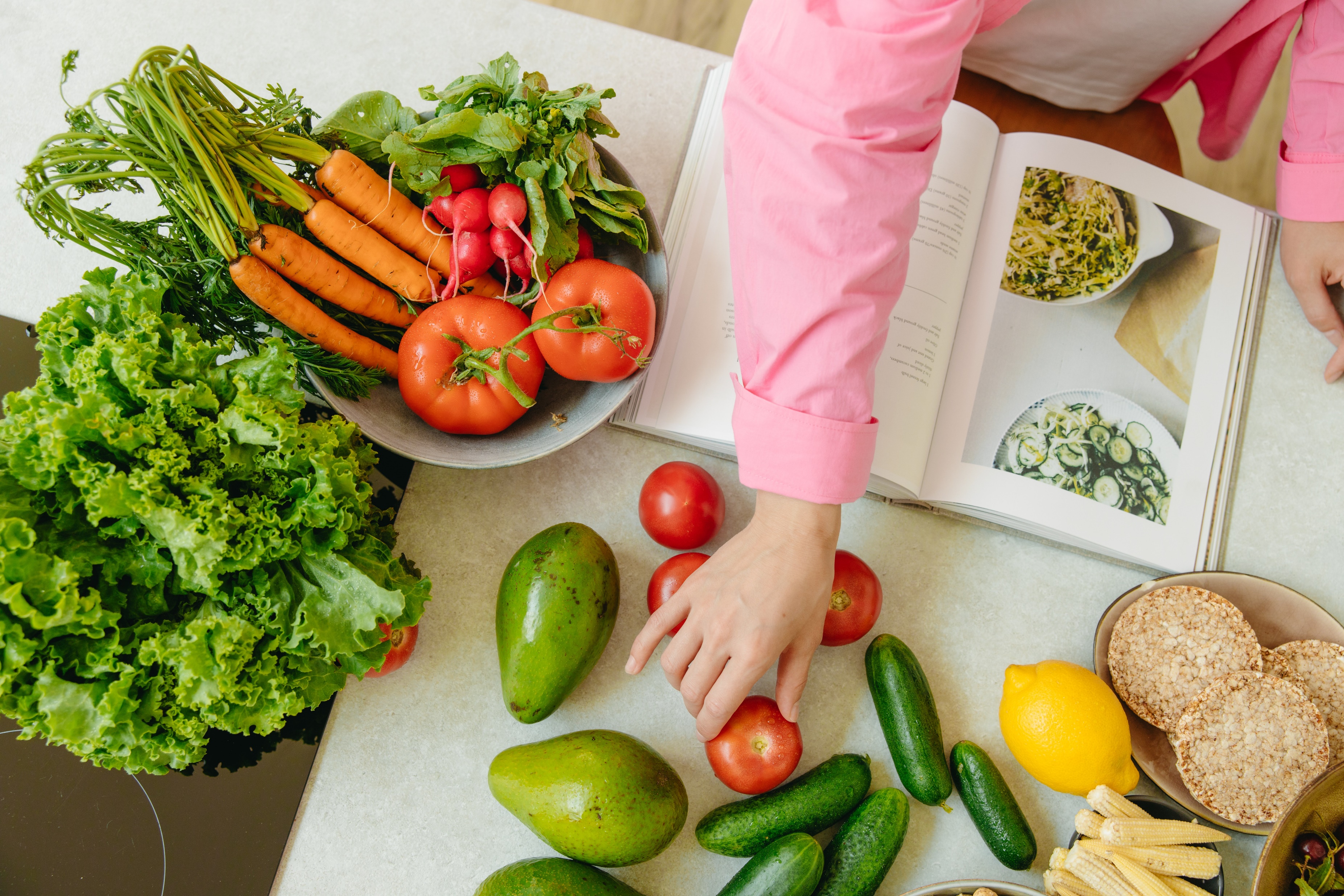 Wetenschapswinkel
De Wetenschapswinkel werkt samen met maatschappelijke organisaties zonder winstoogmerk door gratis onderzoeksprojecten te organiseren die antwoord geven op hun vragen. Ons doel is om groepen in de samenleving te betrekken bij wetenschappelijk onderzoek en om samen directe, positieve verandering te creëren.
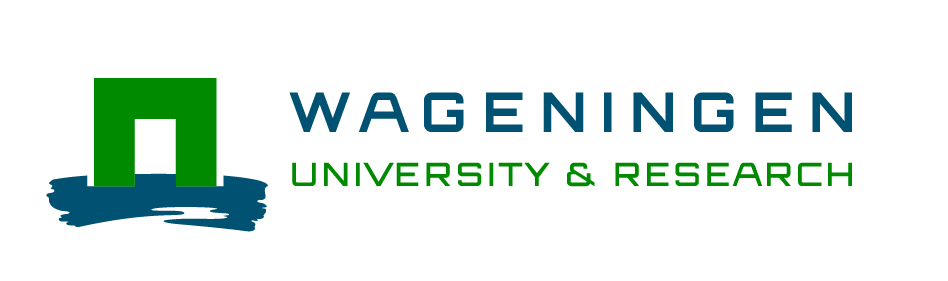 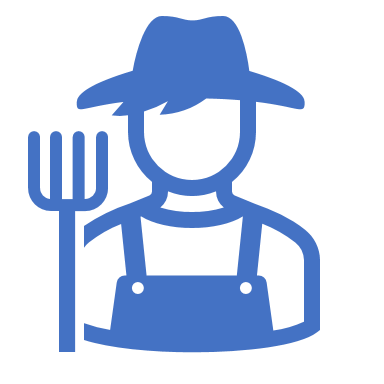 Boeren verbinden met inwoners
Waarom (niet):
Hoe:
Communicatie & PR
Verkoop van producten
Angst voor kritiek
Maatschappelijke licentie en trots
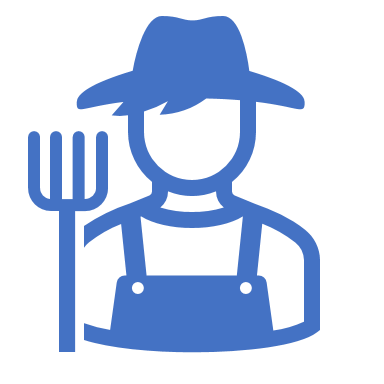 Boeren verbinden met inwoners
Obstakels
Gunstige omstandigheden
Lokale evenementen
Activiteiten
Sociale media
Ambassadeurs
Angst voor kritiek
Gebrek aan tijd
Economische belemmeringen
Gebrek aan interesse en noodzaak
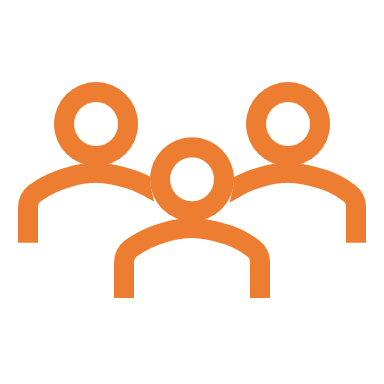 Perceptie inwoners van boeren
Rurale identiteit & intentie-actiekloof
Dorpsraadsleden perceptie van boeren
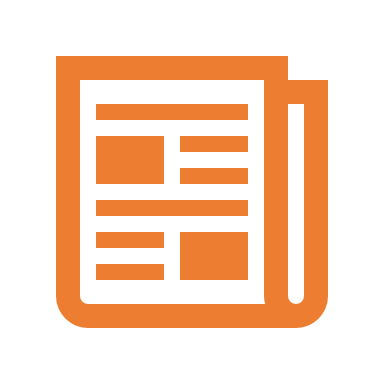 Media analyse
Lokale kranten schrijven positief of neutraal over boeren
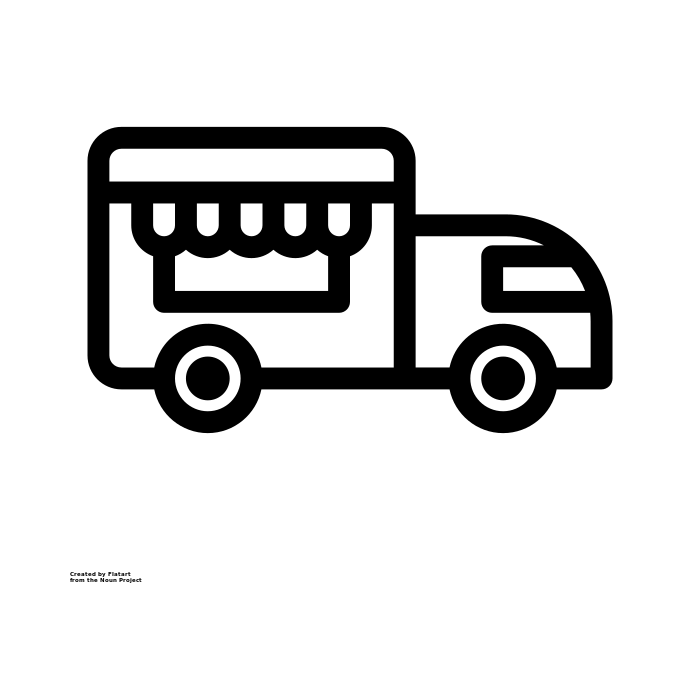 Stichting Miep kijk op boeren
Goed begrip voor moeilijkheden van boeren
Visie op de oplossing
Waardepropositie van het Tiny Restaurant
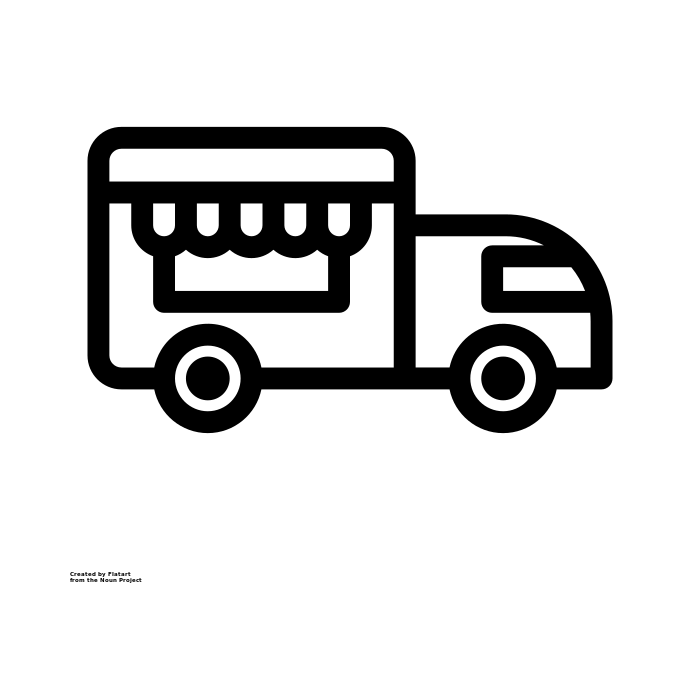 Obstakels in samenwerking
Gebrek aan communicatie
Verschil in opvatting over de functie en inzetbaarheid van Stichting Miep
Verschillende organisaties actief
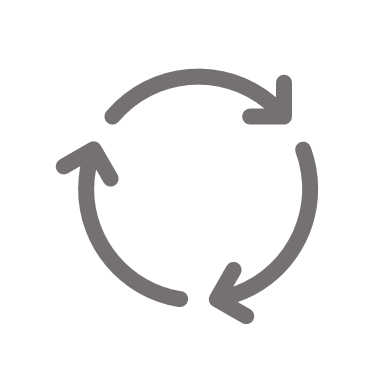 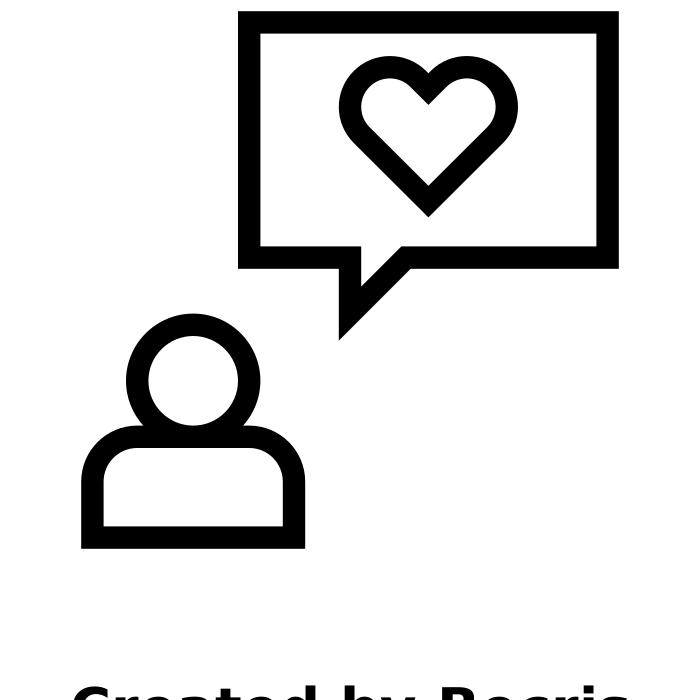 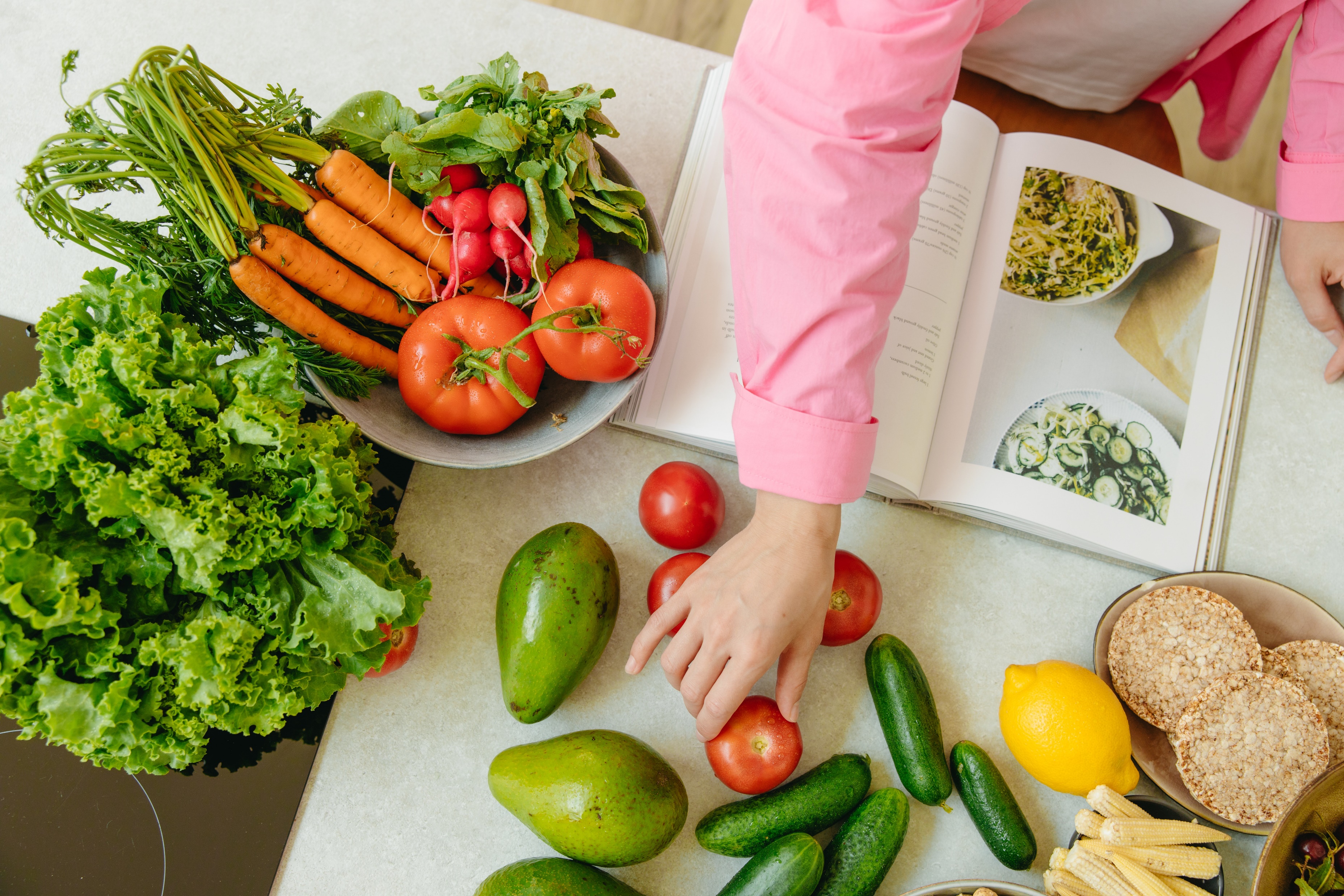 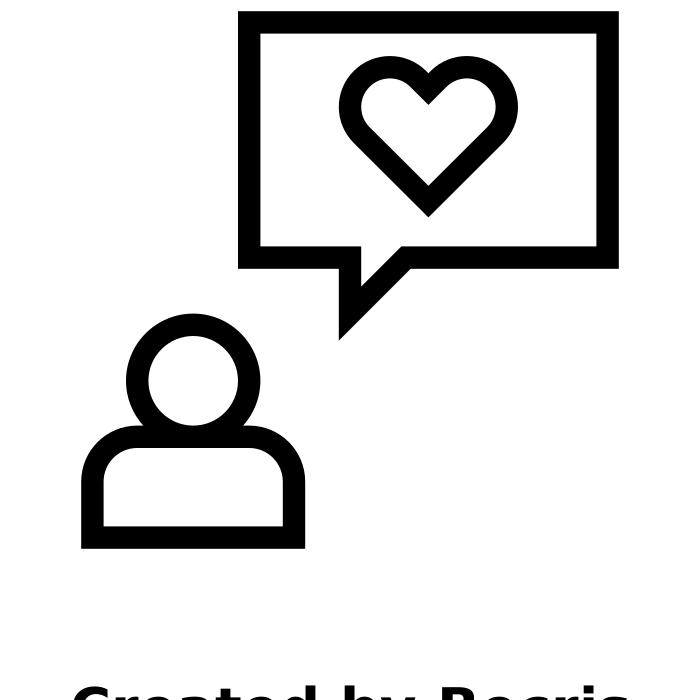 Aanbevelingen
Formuleer een duidelijke visie
Organiseer evenementen met en voor boeren
Communiceer duidelijk over verwachtingen
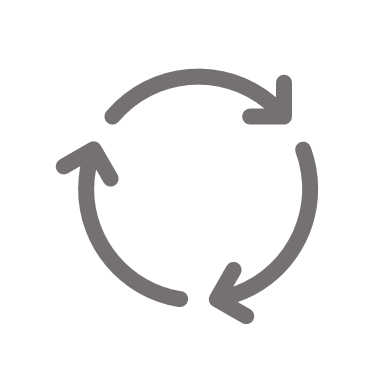 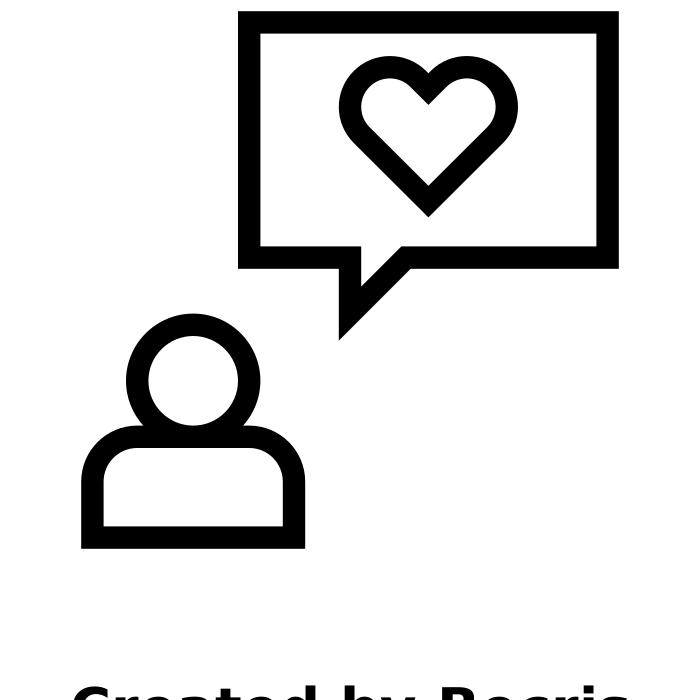 Ingrediënten
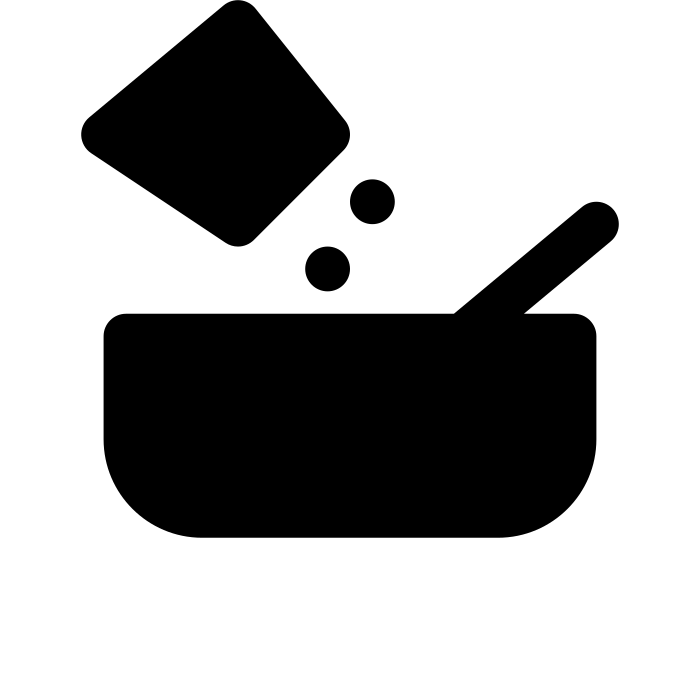 Duidelijke communicatie
Samenwerkingspartners
Gemeenschappelijke doelen
Evenementen op maat
Eigenaarschap
Rurale identiteit
Boerentrots
Lokaal draagvlak